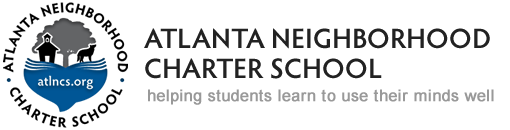 Finance and Operations Committee Update
November 2022